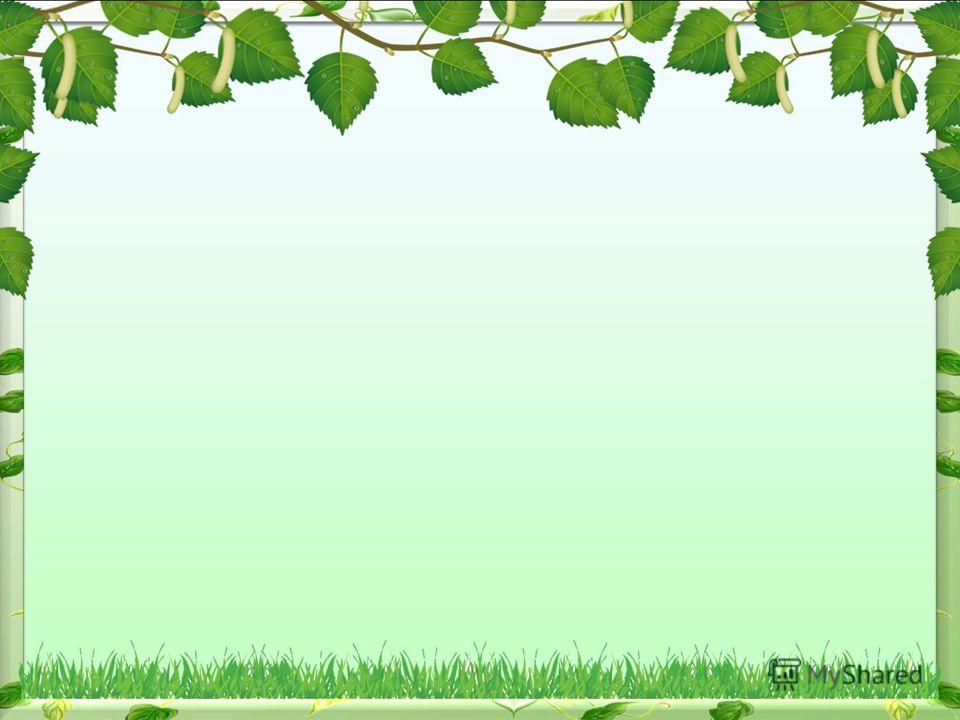 УМК «Школа России» окружающий мир 4 класс
Жизнь леса
МБОУ «Средняя общеобразовательная школа № 31» города Курска
Учитель: Бильдина Ирина Германовна
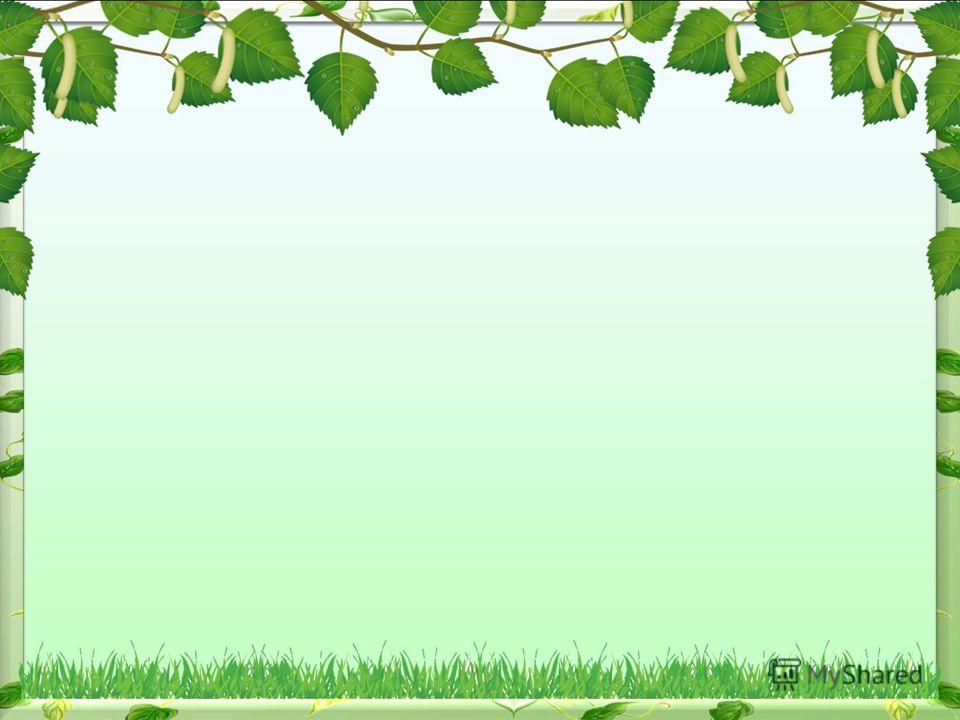 Тест
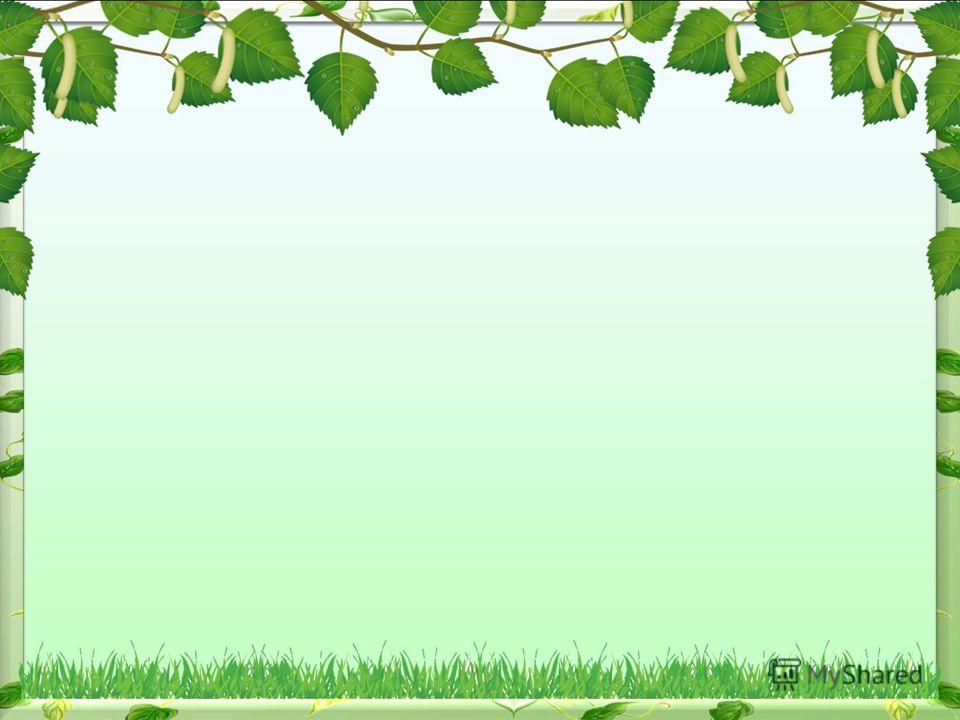 Лес -
это обширная 
территория,
 покрытая деревьями
 и  кустарниками.
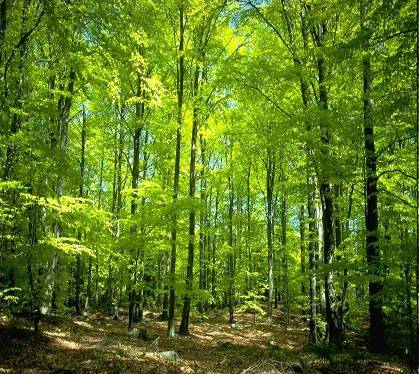 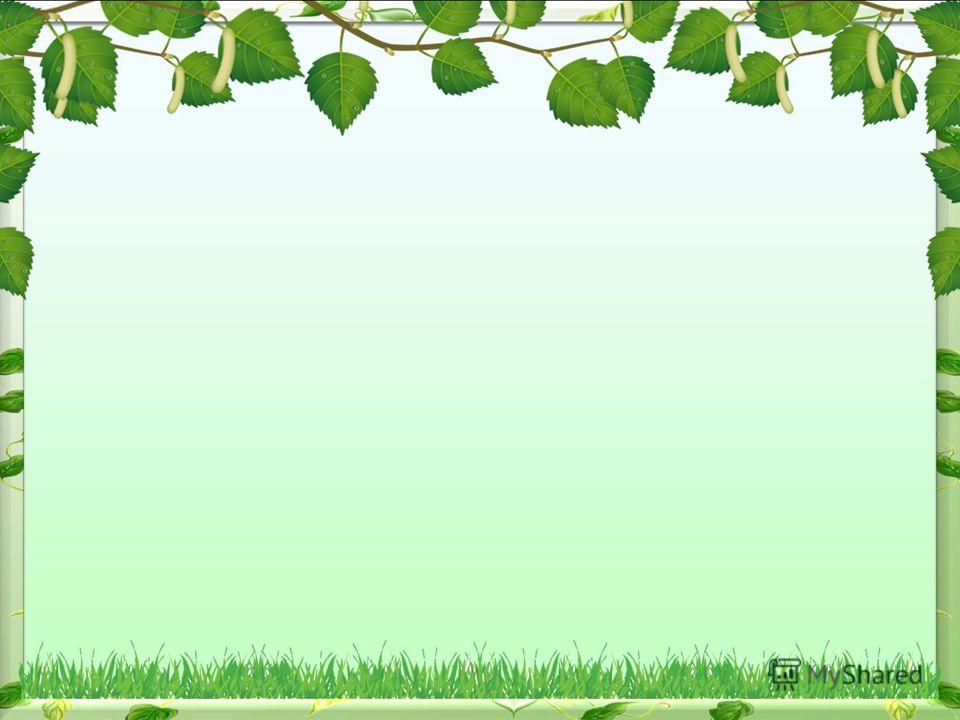 Лесами наша область небогата. Территория области
 занята преимущественно лиственными лесами.
 Наиболее часто встречаются дубовые рощи (дубравы),
 а также березняки, осинники, ольшаники и ивняки.
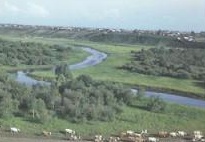 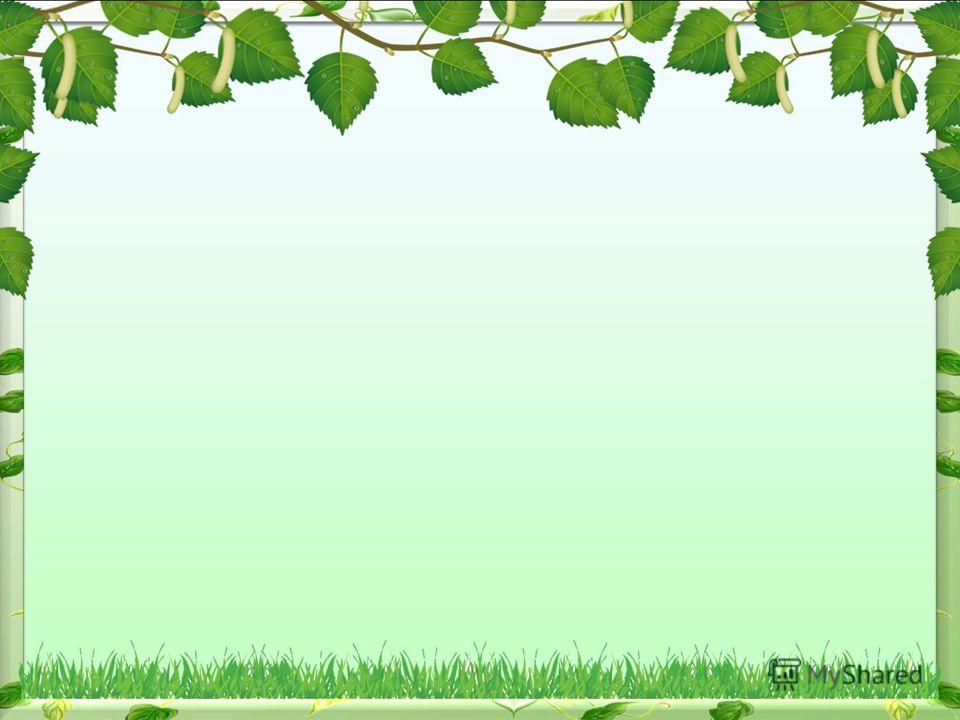 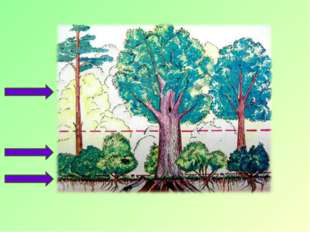 Ярусы леса
Все растения, образующие лес, располагаются в лесу ступенями, или, как их называют в науке,  
                                        ярусами.
Первый ярус — это главный древесный полог. Его высота доходит до тридцати и даже более метров.
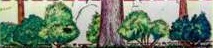 Второй ярус — это подлесок.
Третий —  травяной покров. мхи и лишайники.
                    лесная подстилка.
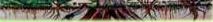 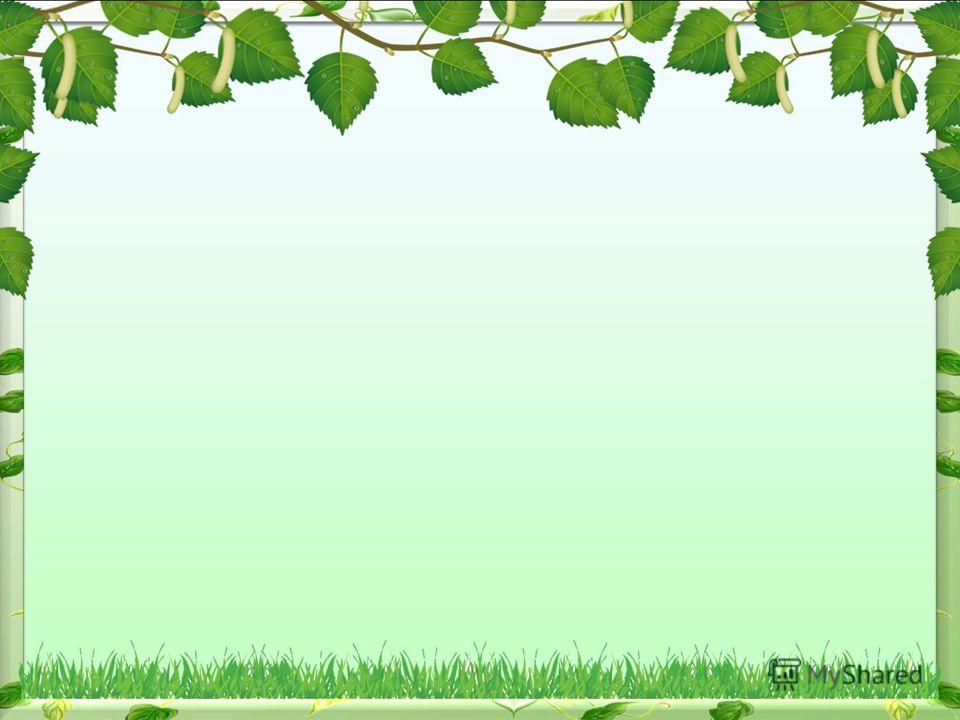 Лесные этажи
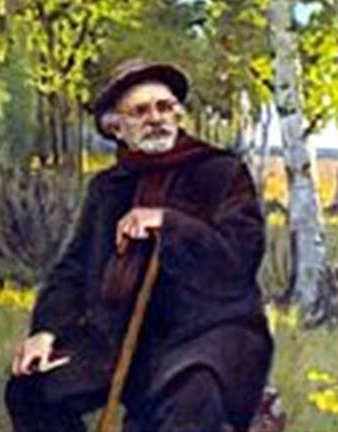 У  птиц и  зверьков в  лесу есть свои этажи:  мышки живут в корнях - в самом  низу; разные птички,  вроде соловья,  вьют  свои  гнездышки прямо на земле; дрозды - еще повыше, на кустарниках;  дятел, синички, совы – еще повыше;   на  разной высоте по  стволу дерева и  на  самом верху селятся хищники: ястребы и орлы.
 У них, у зверушек и птиц,  с этажами не  как  у  нас  в  небоскребах:  у  нас  всегда можно с  кем-нибудь перемениться. 
 У них каждая порода  живет непременно в своем этаже.
М.М. Пришвин
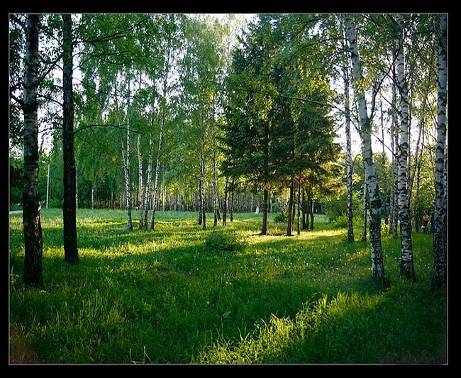 Все обитатели леса – растения, животные, грибы, - тесно связаны между собой, они живут совместно, как бы сообща. Поэтому лес называют природным сообществом.
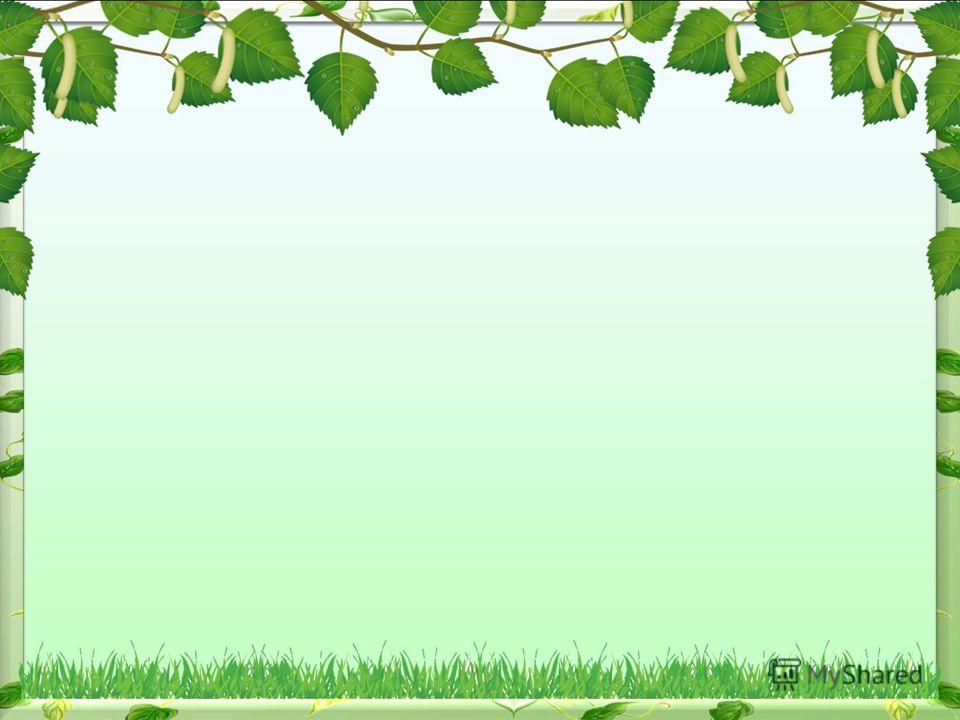 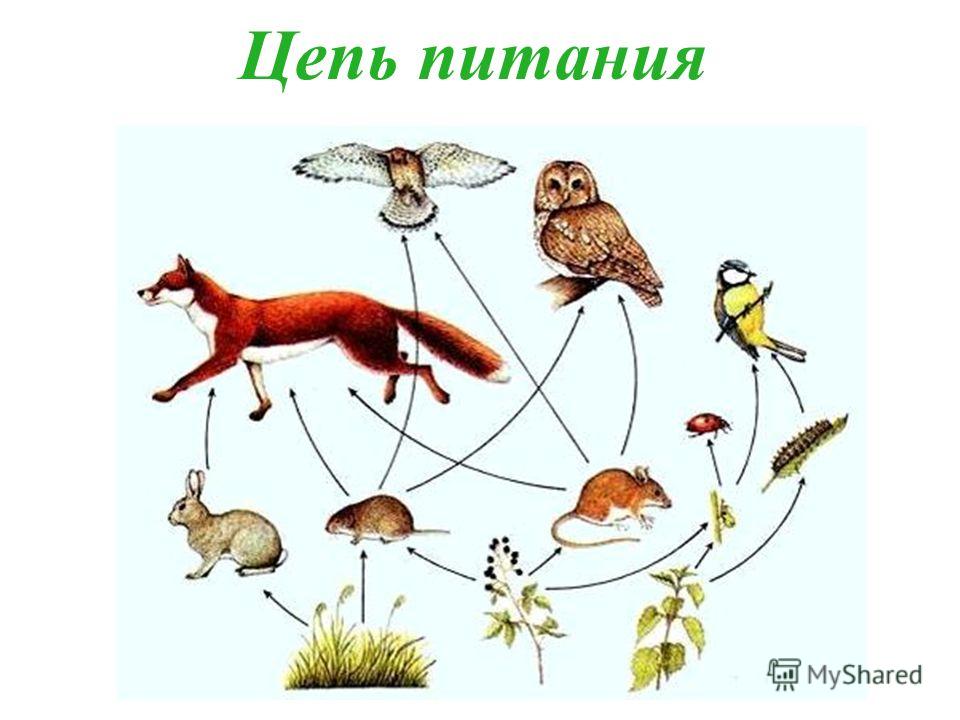 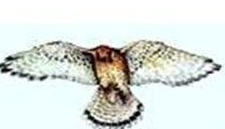 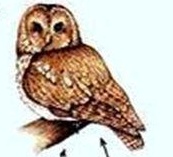 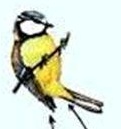 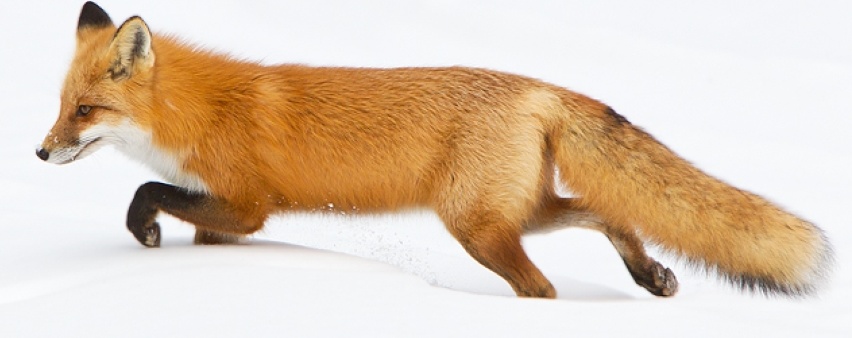 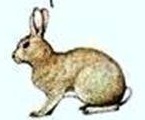 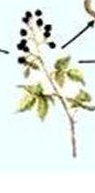 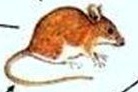 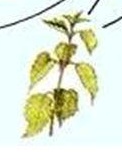 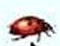 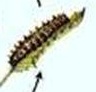 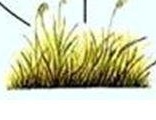 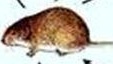 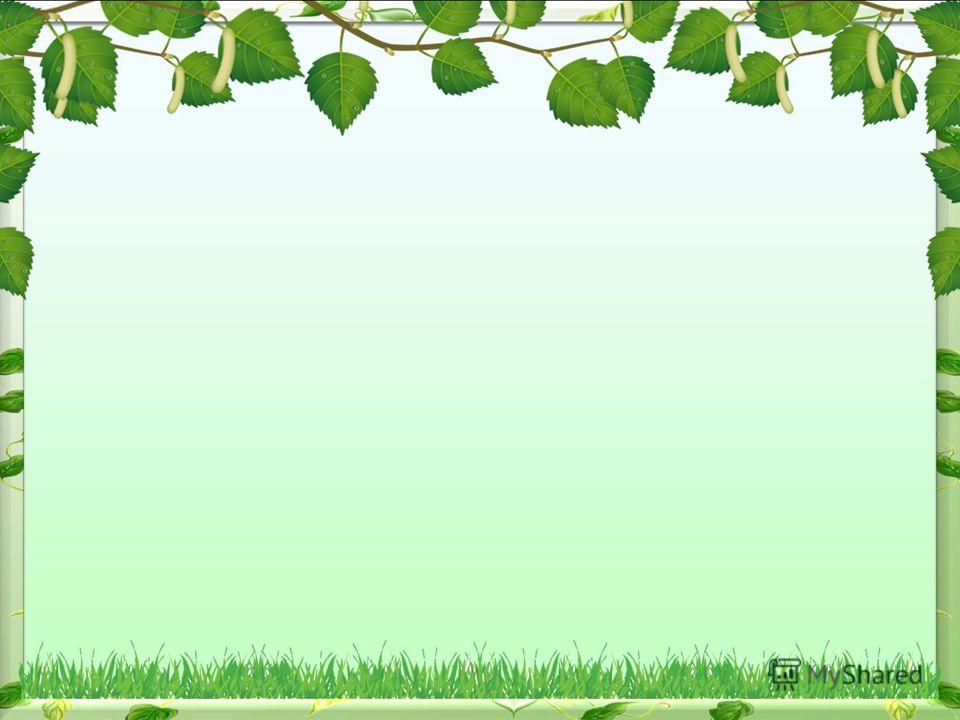 Значение леса
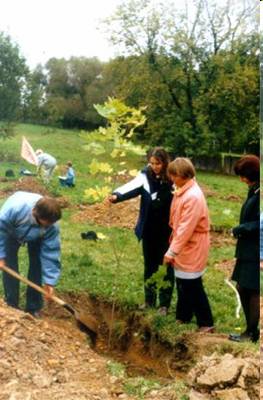 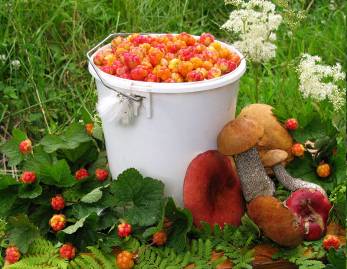 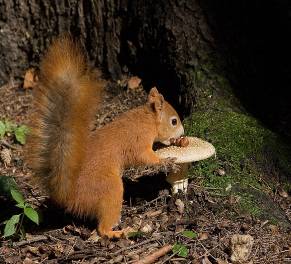 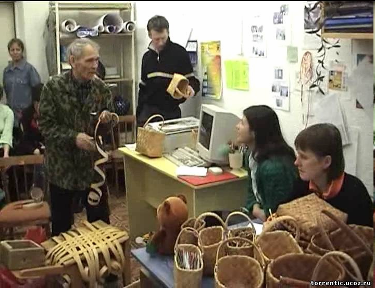 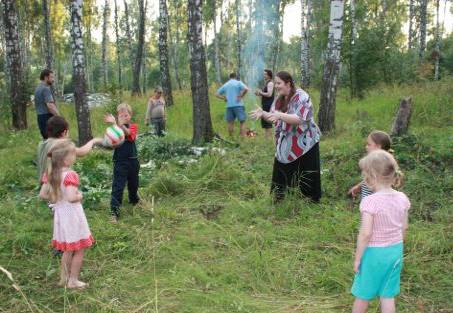 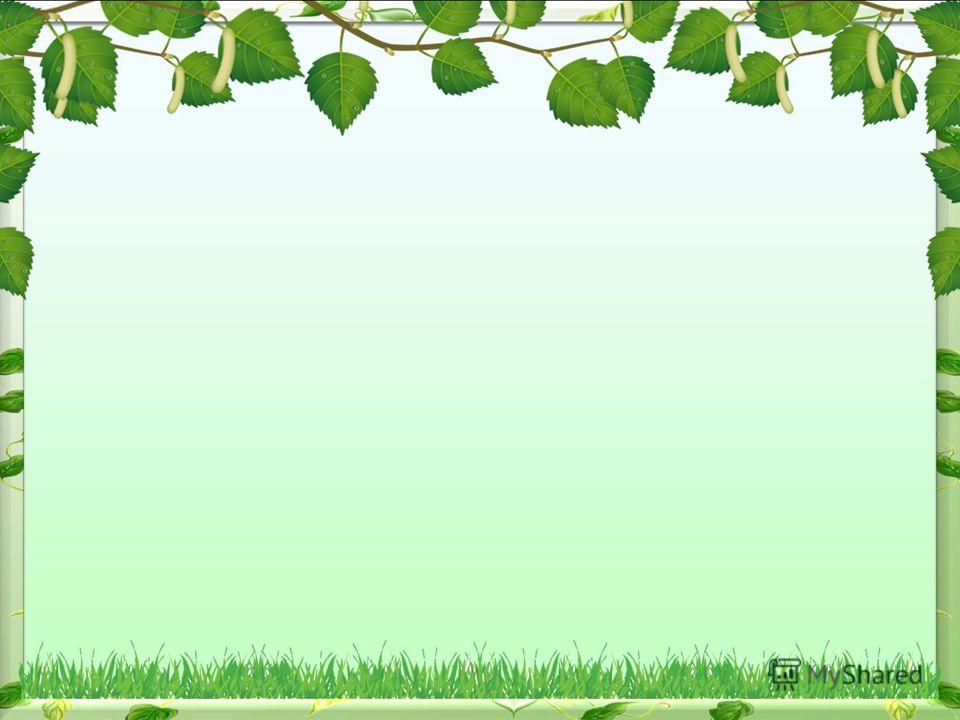 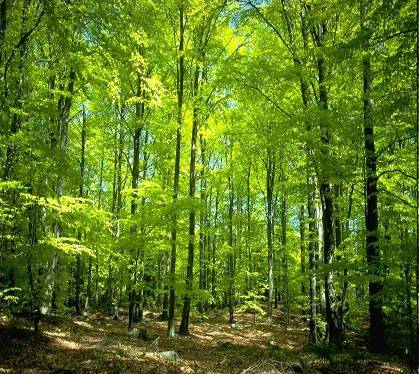 Молодцы!